Improving Accountability for Results:streamlining action by global agencies
Joint session with IHP+

introduction
IHP+
A partnership to get better health results by putting agreed principles of effective development co-operation - Paris, Accra, Busan - into practice. 

IHP+ partners support one national health plan, with progress monitored through one M&E platform, and shared accountability for results

better alignment for better results
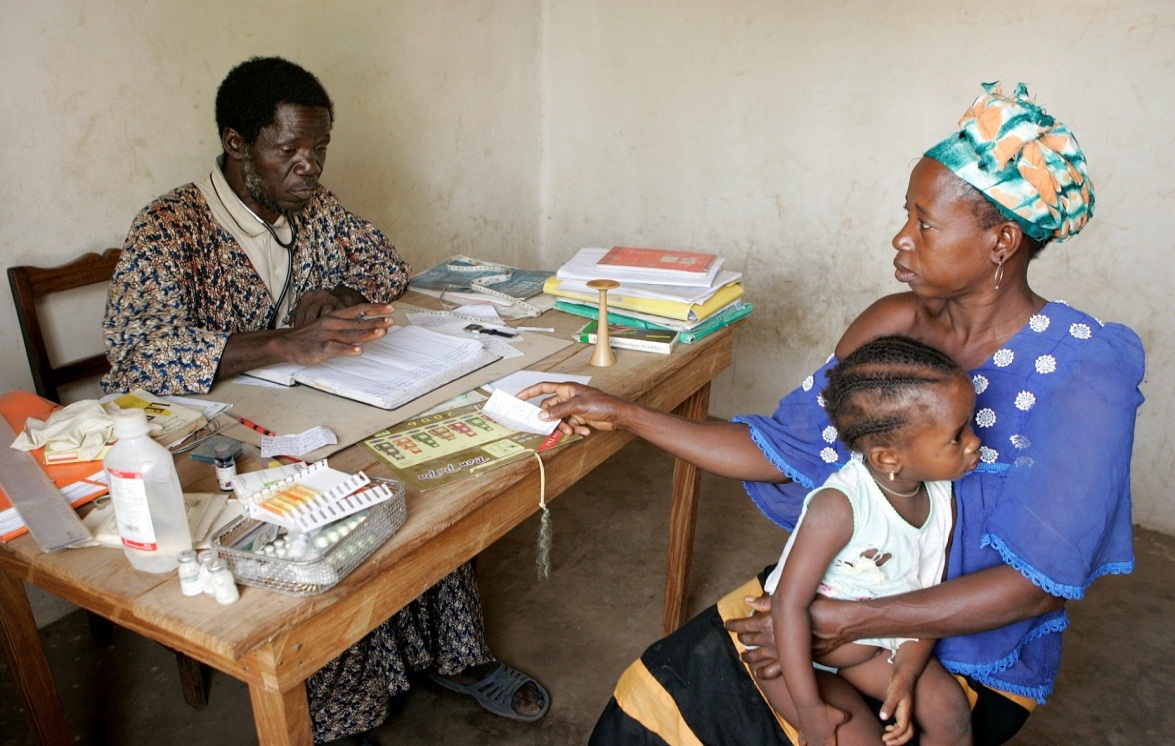 The logic is simple: countries will achieve optimal results by having a good quality strategy that all partners support in a harmonized way, and with efficient systems to deliver it

	Getting there is harder. It requires
High level political commitment and concrete organizational action to change partners' behaviour
Technically sound tools and approaches to support high quality plans and robust systems
Accountability for results
15/01/2014
Messages on progress from 2012 IHP+ country teams meeting
IHP+ has helped improve development cooperation in health but progress remains slower than anticipated.

Countries have moved further than development partners in putting principles into practice

The most critical areas for action have become known as the seven behaviours. These are not new but they are important. 

Improvements in these behaviours will help accelerate results. 

Faster progress requires action by all development partners – governments, CSOs, private sector and – especially – by international development partners
The 7 behaviours
Agreement on priorities that are reflected in a single national health strategy and underpinning sub-sector strategies, through a process of inclusive development and joint assessment, and a reduction in separate exercises.
Resource inputs are recorded on budget and in line with national priorities. 
Financial management systems are harmonized and aligned; requisite capacity building is being done or underway, and country systems strengthened and used.
Procurement/supply systems are harmonized and aligned; parallel systems phased out; country systems strengthened and used, with a focus on best value for money.
Joint monitoring of progress and results, based on one information and accountability platform. 
Opportunities for systematic learning between countries are developed and supported by agencies (south-south/triangular cooperation).
Provision of strategically planned and well-coordinated technical support.
15/01/2014
[Speaker Notes: Matrix with JFA]
Monitoring and review of national health strategiesOne country platform for information & accountability
External validation and estimates
Common standards
 and tools
Monitoring
reports
GAVI 
reporting
MDG / UN 
reporting
Country 
data 
generation
& compilation
Analysis 
& synthesis
Country data 
information
generation
& compilation
Transparency
Global Fund 
reporting
Evaluation
Reviews
Programme
reports
Statistical
 reports
Reviews
Data quality
assessment
Independent
reviews
PEPFAR
reporting
Programme
Reporting 
(TB, MCH, 
HIV, etc.)
Minimization of 
reporting requirements
Harmonization of 
reporting requirements
Country-led platform for information & accountability Key attributes of a good system
Comprehensive M&E and review plan
For national health strategy
With program M&E aligned
Institutional capacity: 
system with coordination, clear roles & responsibilities, including all major country institutions (independent assessment)
M&E framework
Core indicators with baselines and targets (20-40)
Data sources specified and integrated (surveys, facility, administrative data)
Data analysis & synthesis specified (with equity component)
Data quality assessment & transparency
Effective communication & use
Country mechanisms for review and action
System of inclusive, participatory periodic progress and performance reviews (annual, midterm, final) 
Established processes to take corrective measures
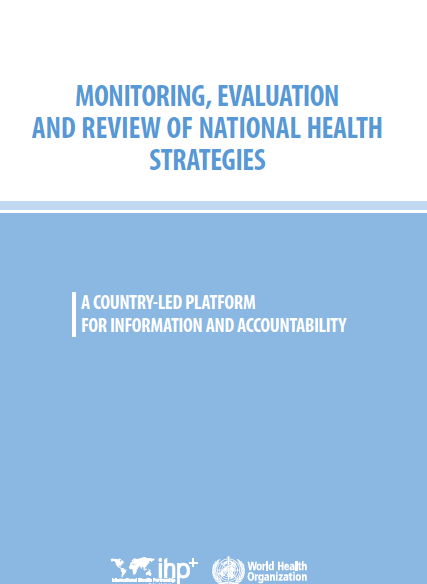 Global Health Agency LeadersReducing country reporting burden
Is there a problem?
Global: > 1000 health indicators
Country: some have indicated reporting involves > 600 indicators
More emphasis on results & targets, More initiatives

What can be done to gain efficiency, and obtain better quality data on results?
Sep 2013 GHAL meeting: agreement on need to reduce reporting burden countries
Working group with 19 agency representatives, chaired by DG WHO
Initial round of agencies reveals good intentions and efforts to reduce burden (as long as funding constituencies are served with reliable timely data on result indicators)

Country situation more complicated: review of indicators and reporting in countries ongoing
One Country Accountability Platform
Can investments in support of reporting requirements be made in different way to strengthen the national platform for information and accountability?
1/15/2014
9